Low Energy CPT Tests with Antimatter
Andrew Christensen
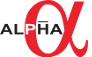 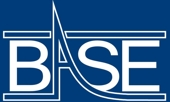 1
CPT Theorem
Lorentz Invariance, Local QFT –> CPT Symmetry

Peskin & Shroeder
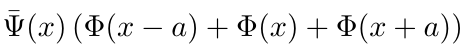 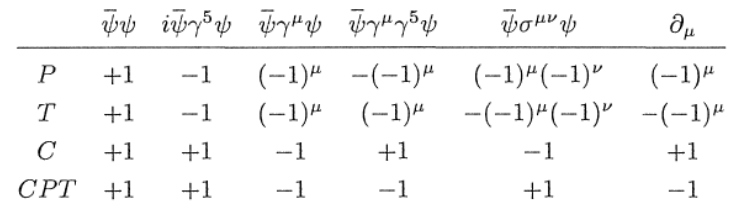 2
Baryogenesis and the Sakharov Conditions
Baryon number violation
C and CP symmetry violation
Interactions out of thermal equilibrium



Or CPT asymmetry
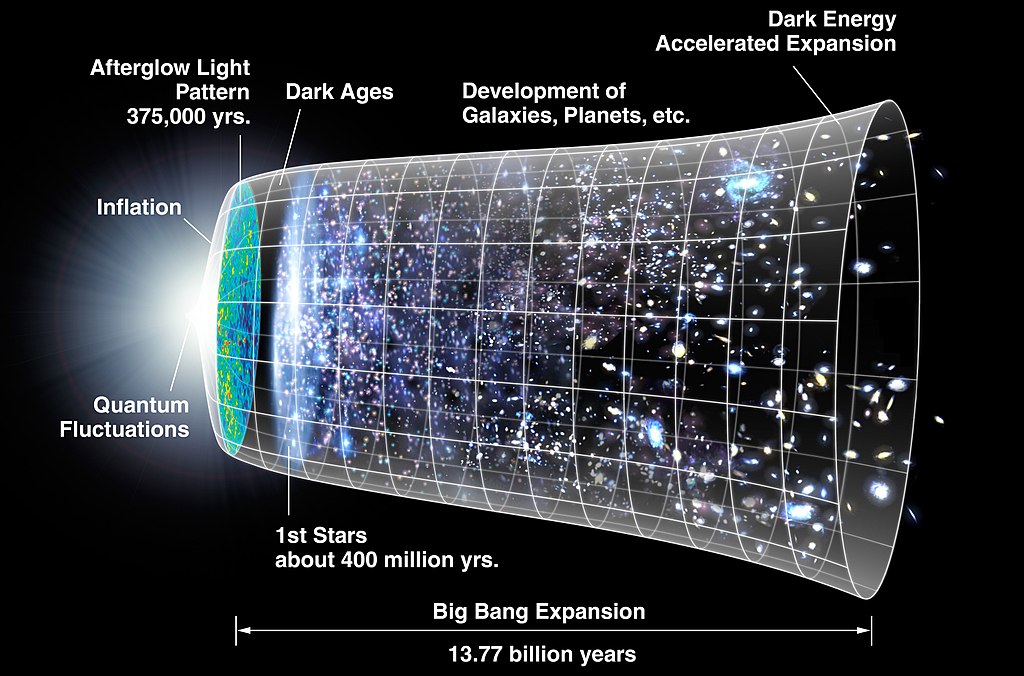 3
Neutral Kaon CPT Tests
CPT TESTS IN THE NEUTRAL KAON SYSTEM BY FNAL E773
Bernhard Schwingenheuer
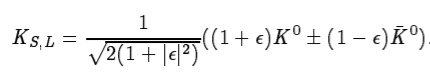 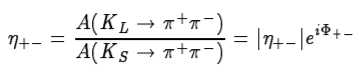 1.4 parts in 10^14
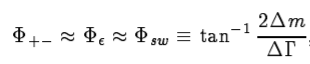 Within 1 degree
4
Low Energy CPT Tests
“Antihydrogen is the CPT of Hydrogen”
Natrual antiprotons and electrons have the opposite handedness of antiprotons and electrons
We compare the Emission spectrum of matter with the absorption spectrum of antimatter (Kirchov’s law of thermal radiation makes this a moot point)
Antiproton and positron masses, charges, and magnetic moments should be equal to those for protons and electrons
5
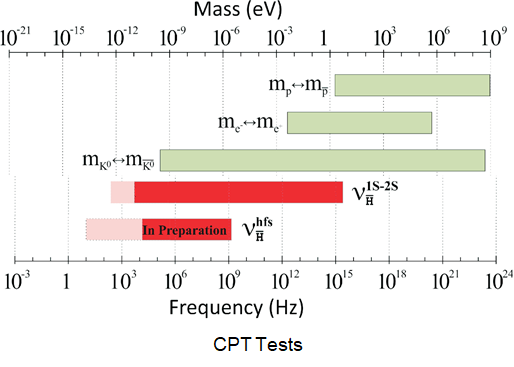 ALPHA 1S-2S and hyperfine measurements are now more precise, on an absolute energy scale, than the kaon system test, which is commonly regarded as the “best” CPT test.
Our tests are model independent tests.
CAVEAT: The BASE result on the antiproton magnetic moment is not readily plotted on these axes and is not included in the graph.
6
Antiproton Decelerator
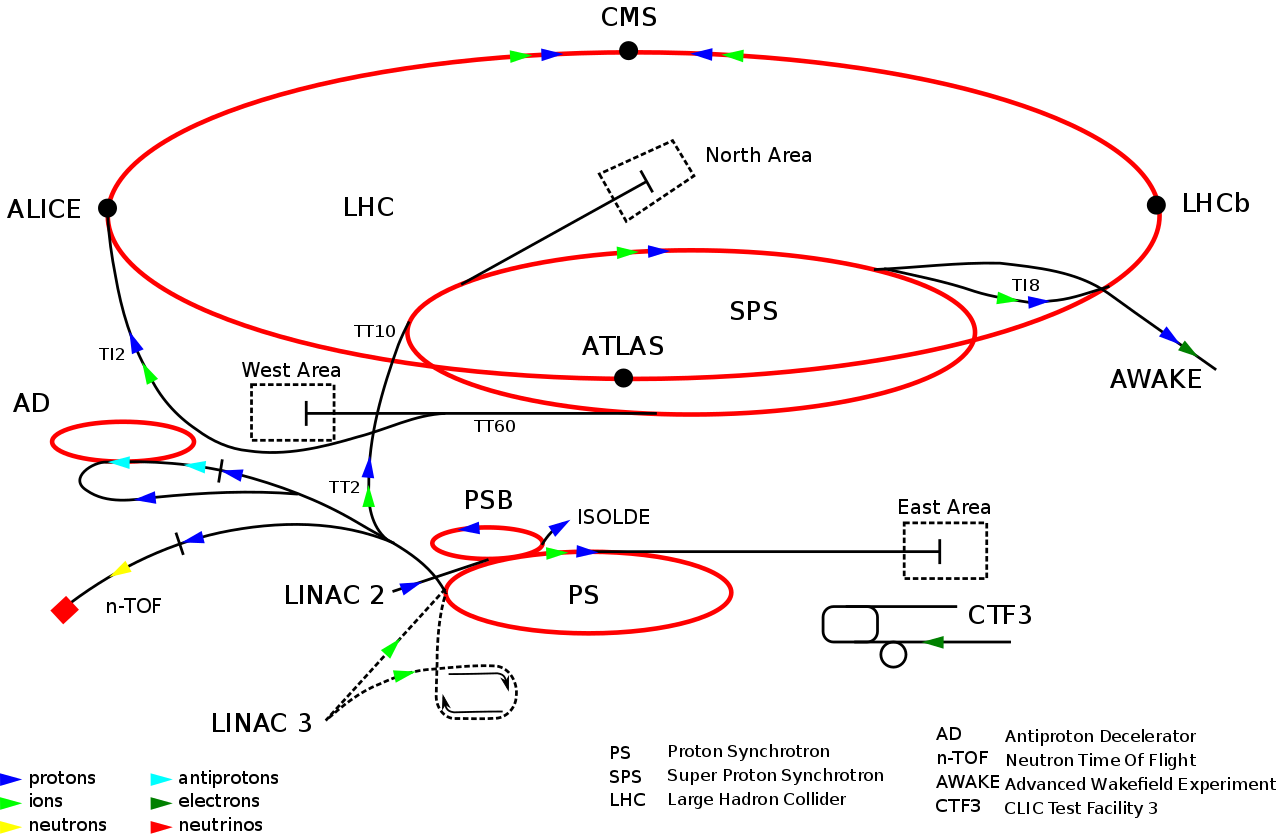 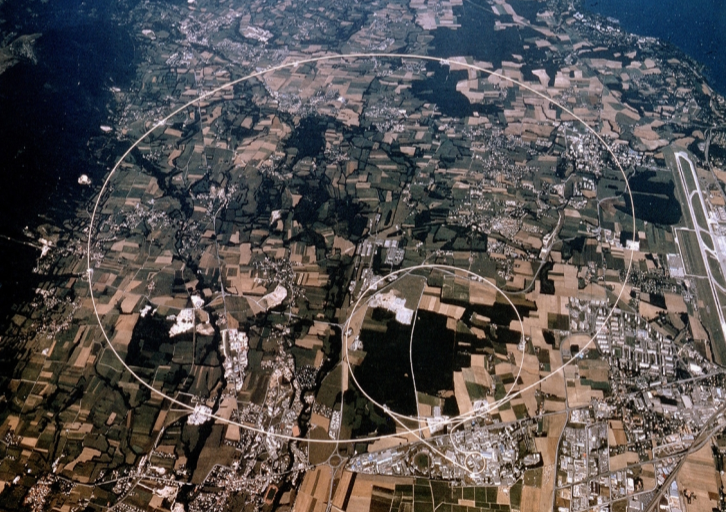 7
Antiproton Decelerator
ATRAP
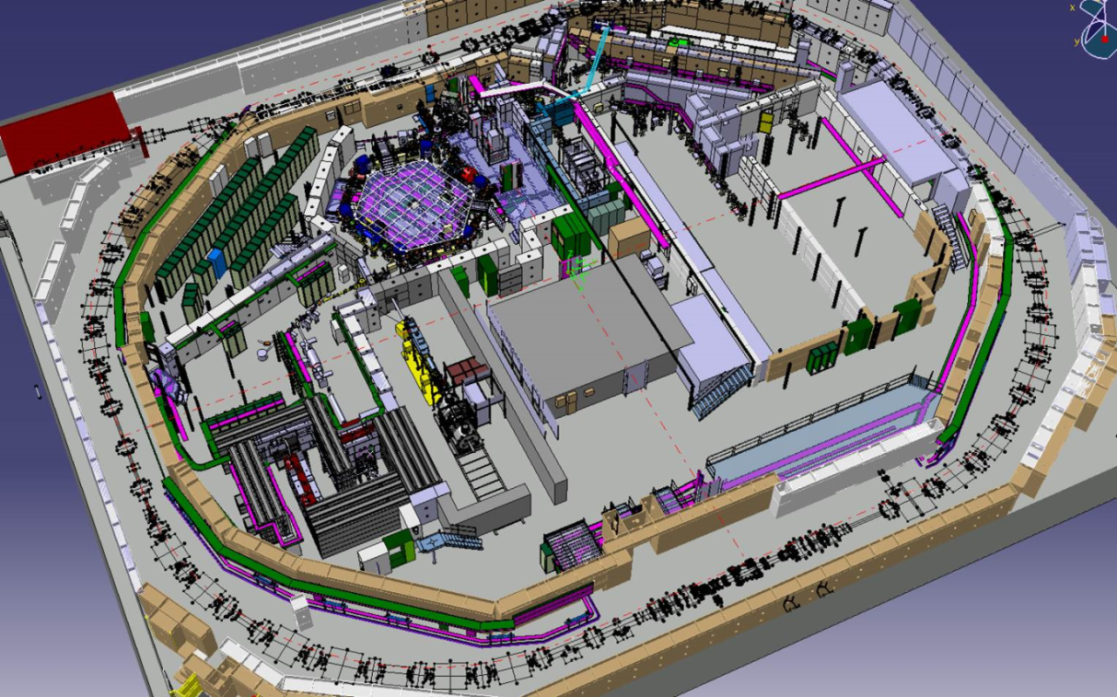 Properties of the antiproton: ATRAP, BASE
Antihydrogen spectroscopy (1S-2S, and more): ATRAP, ALPHA
Antihydrogen Hyperfine measurements: ALPHA,  ASACUSA
Charge neutrality of antihydrogen: ALPHA
Antiprotonic Helium spectroscopy: ASACUSA
Antihydrogen gravitation: ALPHA, GBAR, AEGIS
AEGIS
BASE
ELENA
ALPHA
ASACUSA
GBAR
8
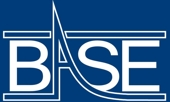 Base Collaboration
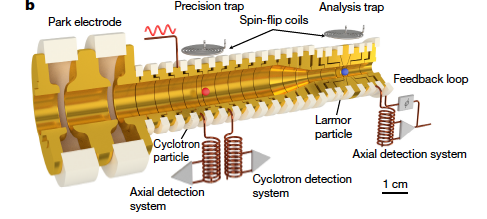 9
Comparison of the Cyclotron Frequency and the Larmor Frequency
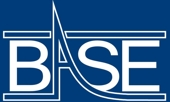 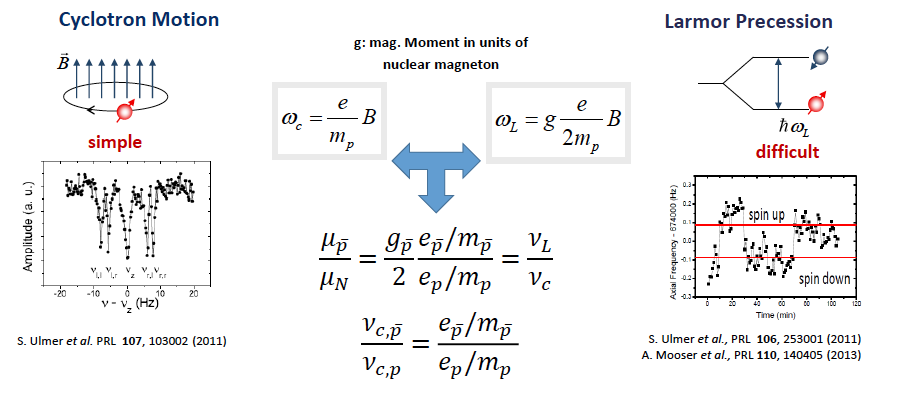 Slide: S. Ulmer
10
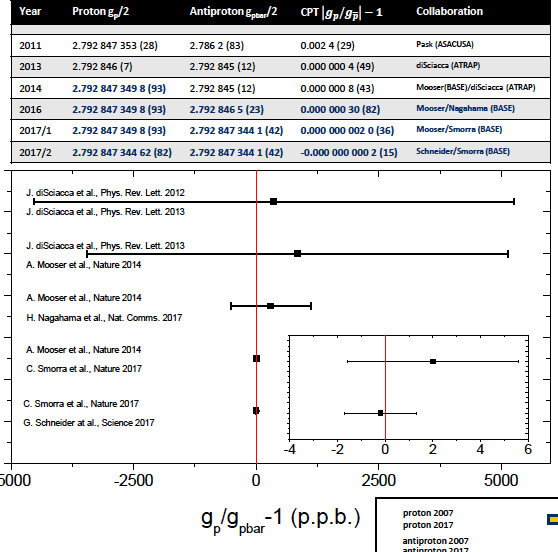 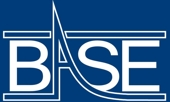 Slide: S. Ulmer
11
Electron CyclotronResonance
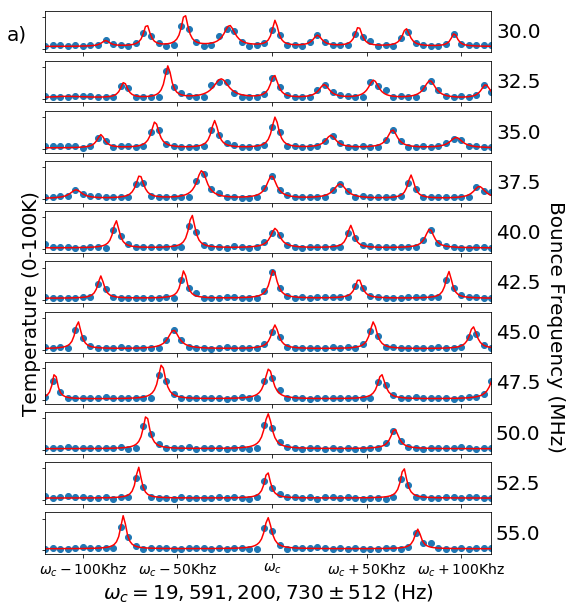 12
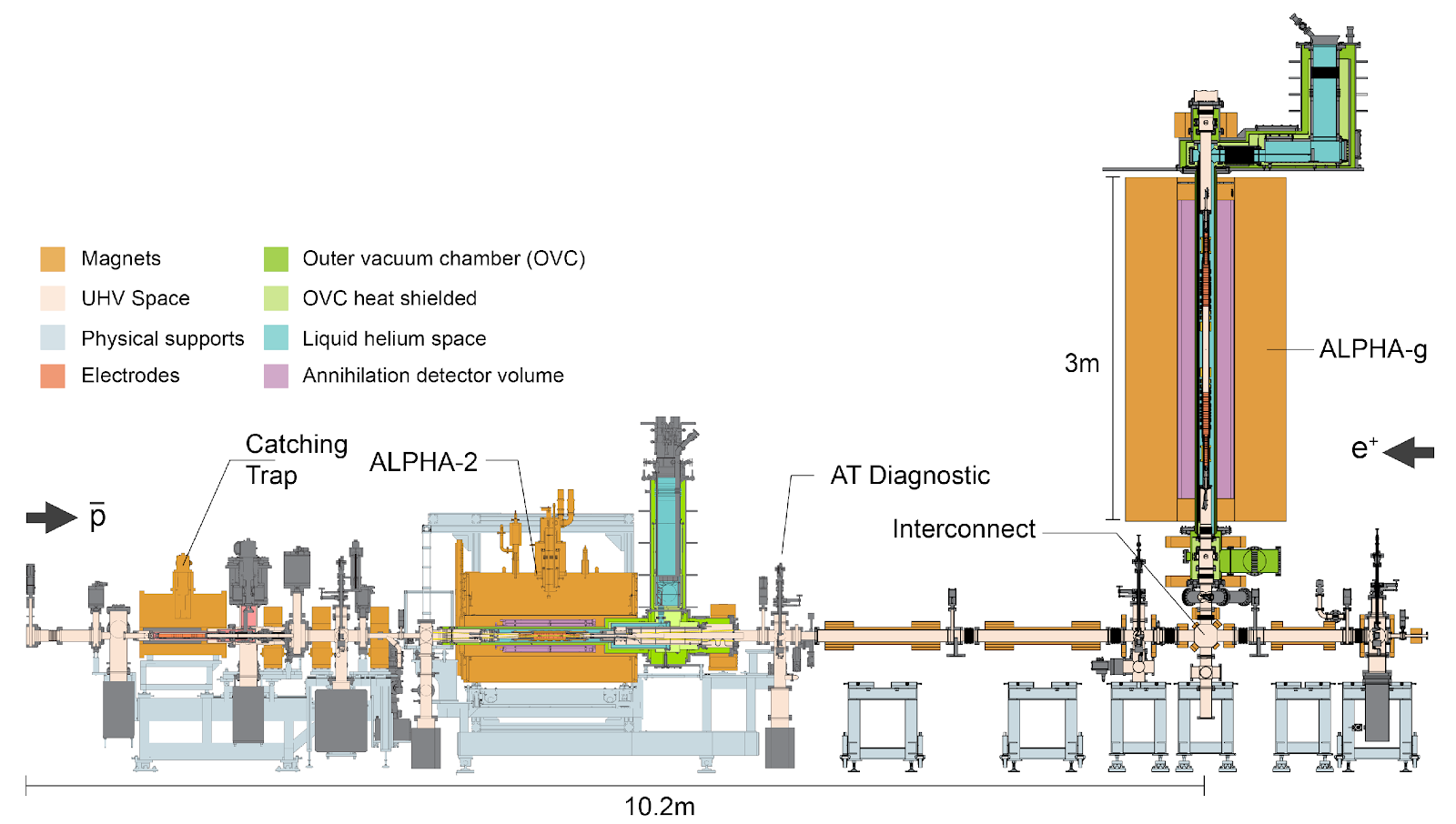 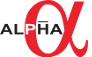 13
Surko-Style Positron Accumulator
Accumulation, Storage and Manipulation of Large Numbers of Positrons in Traps I. – The Basics
 Clifford M. Surko
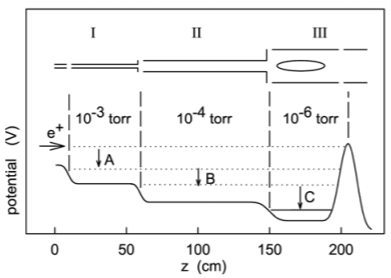 14
Collecting Antiprotons
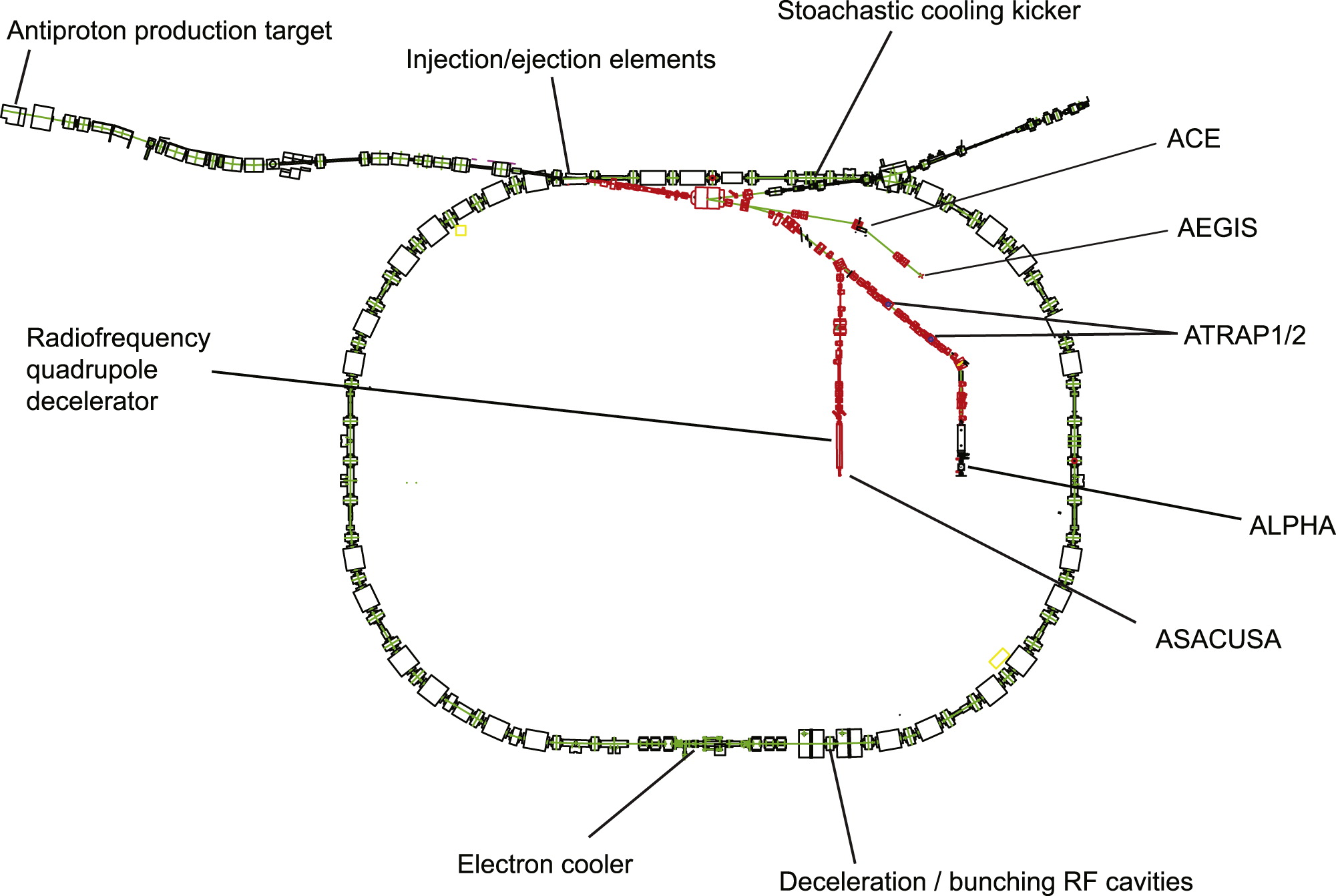 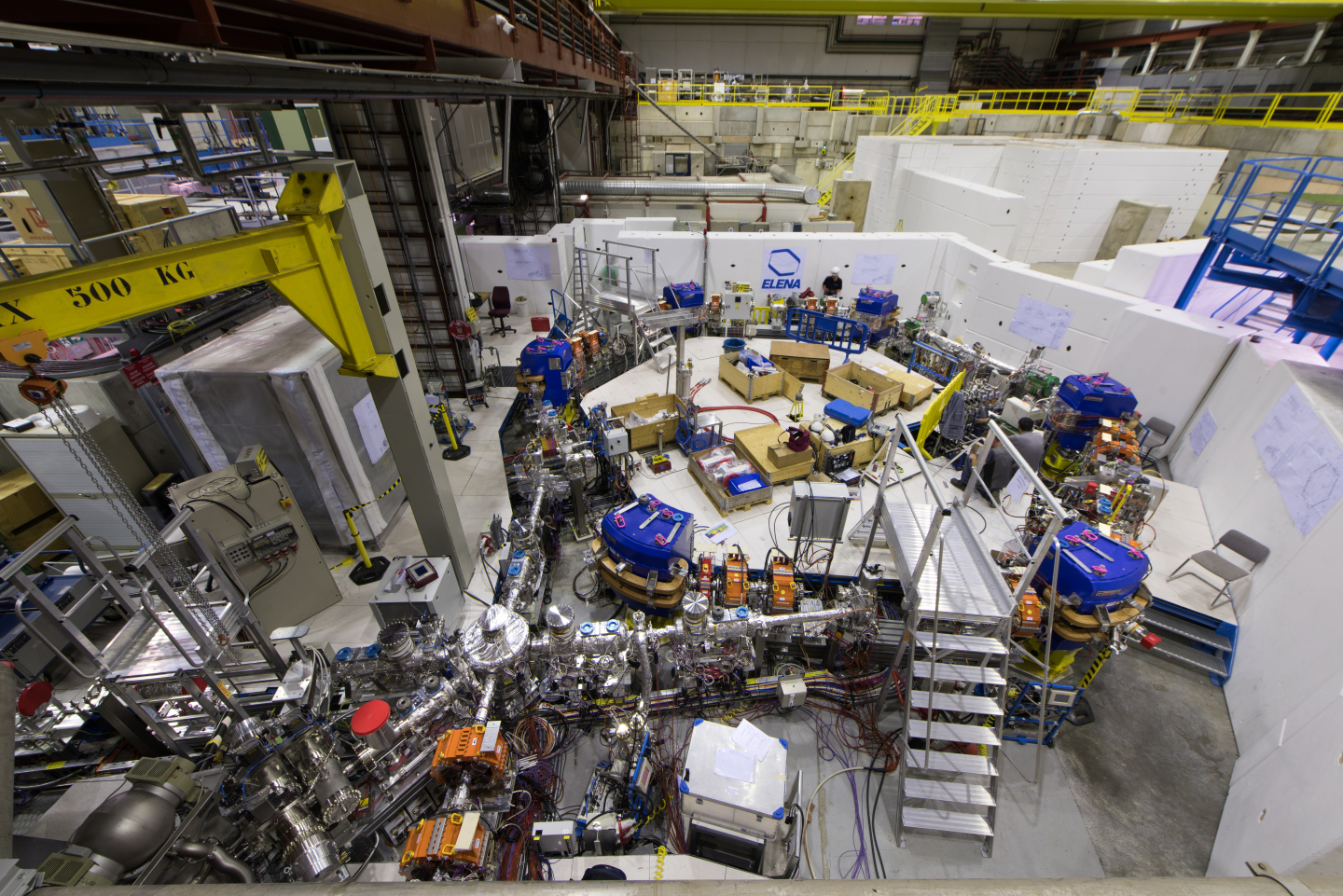 15
Penning-Malmberg Plasma Trap
Forming Antihydrogen
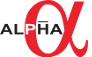 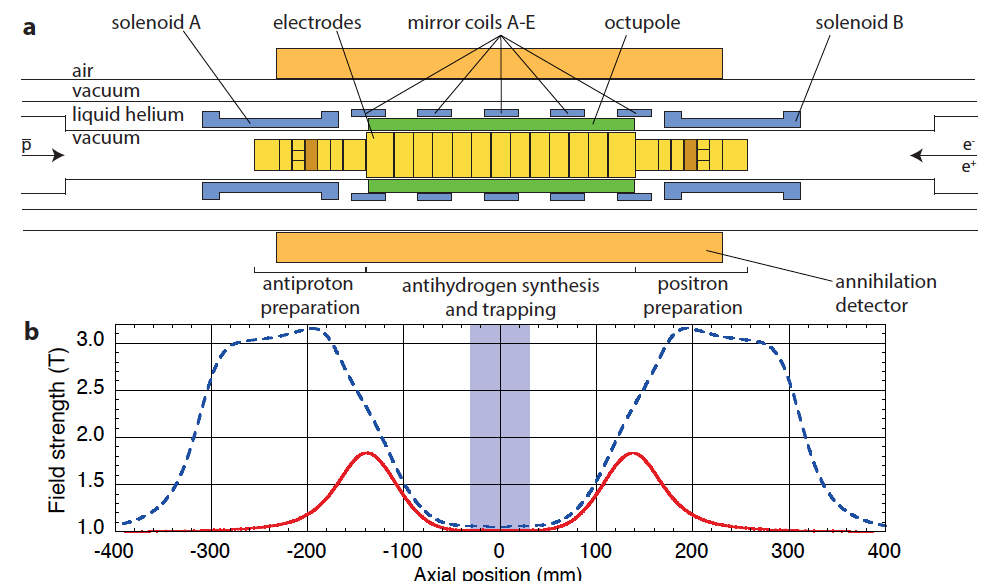 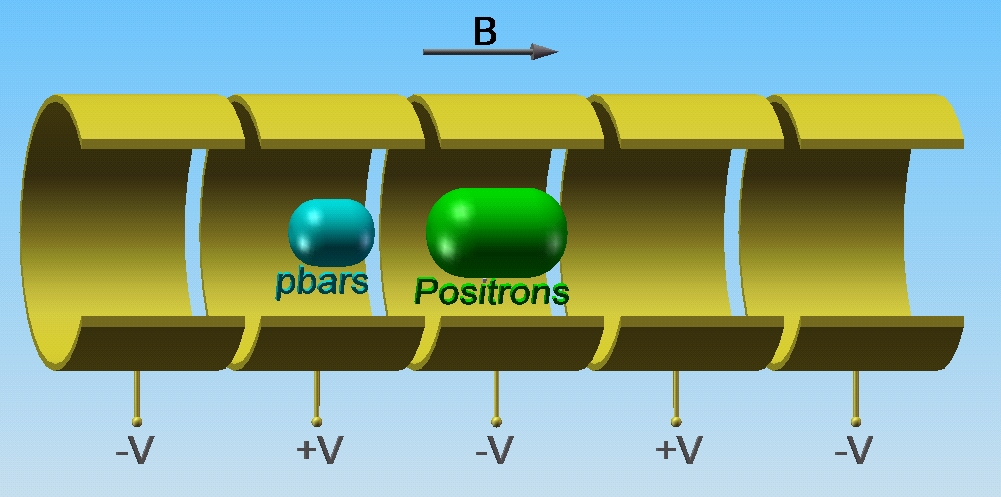 16
Trapping Antihydrogen
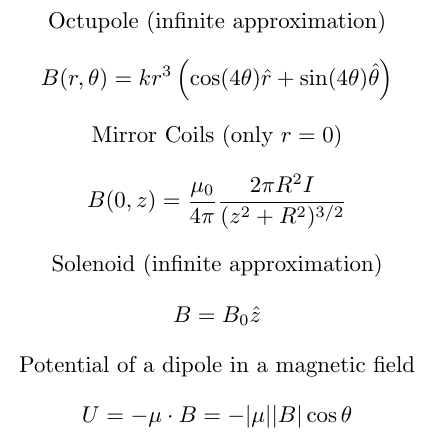 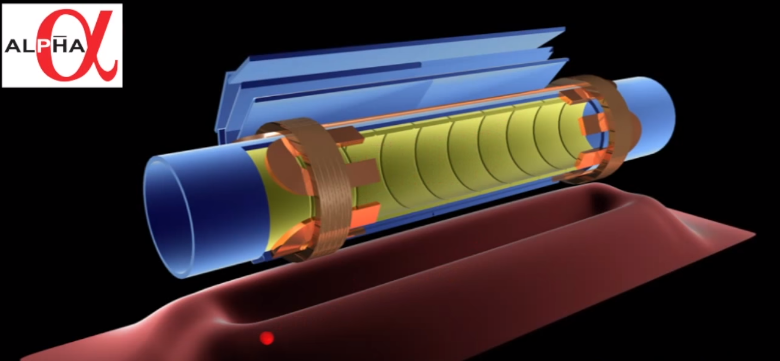 17
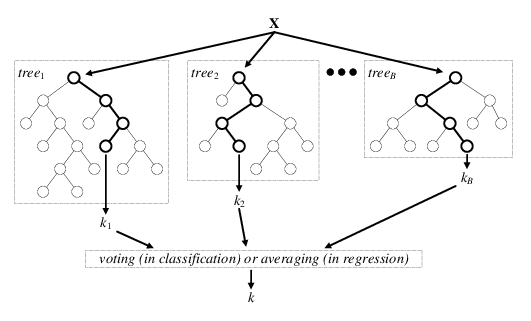 Detecting Annihilations
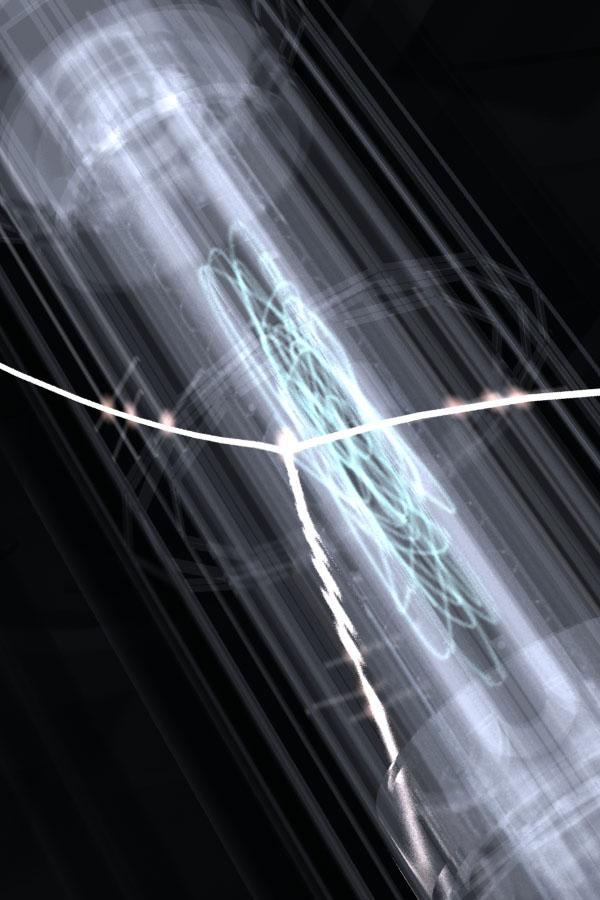 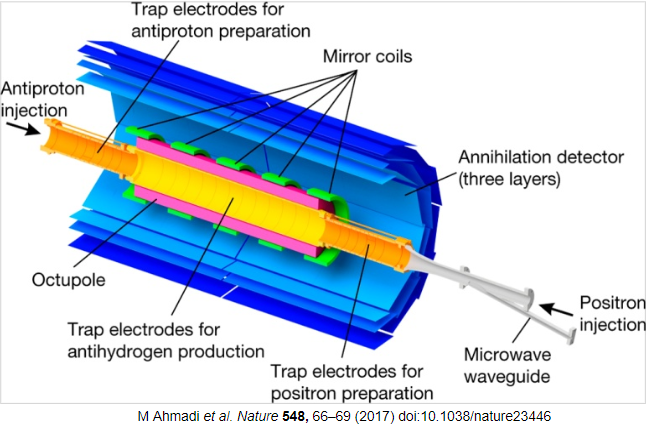 18
Antihydrogen Charge
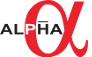 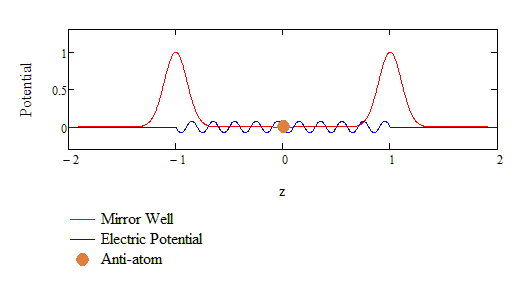 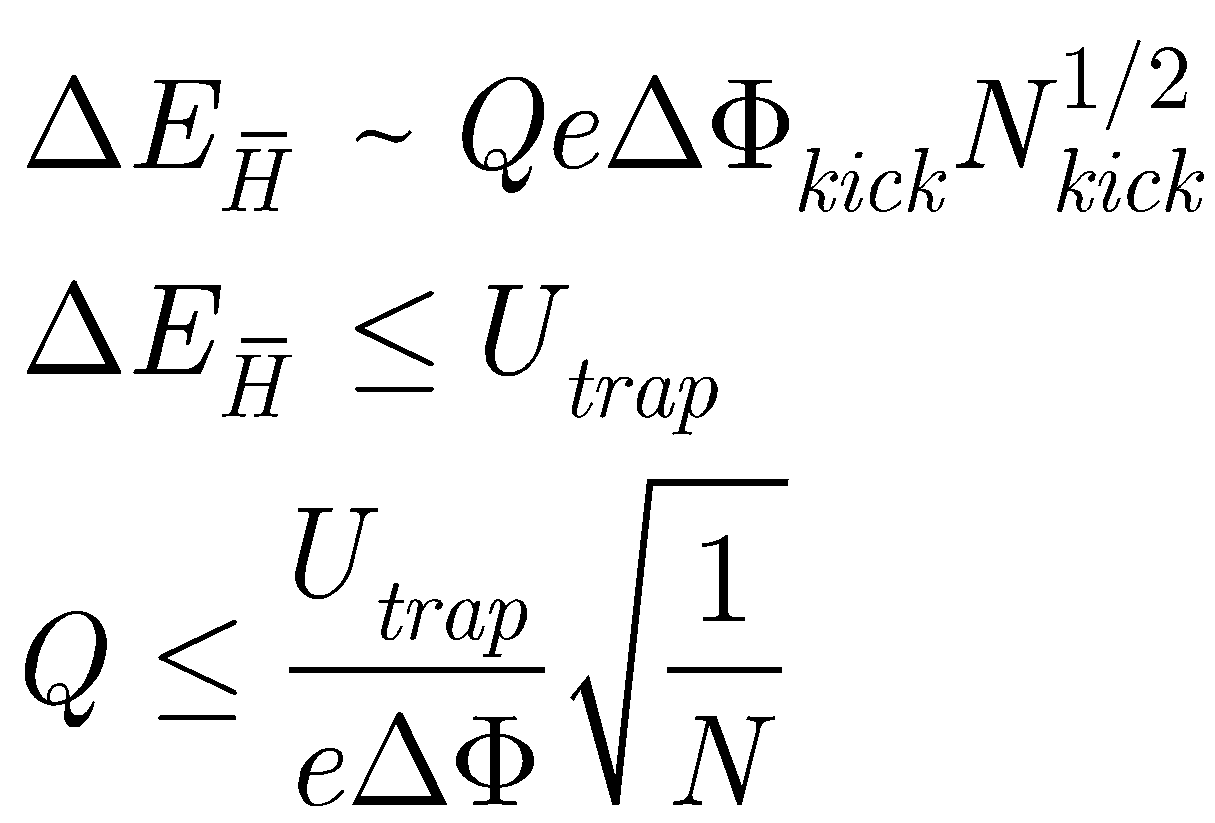 19
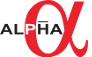 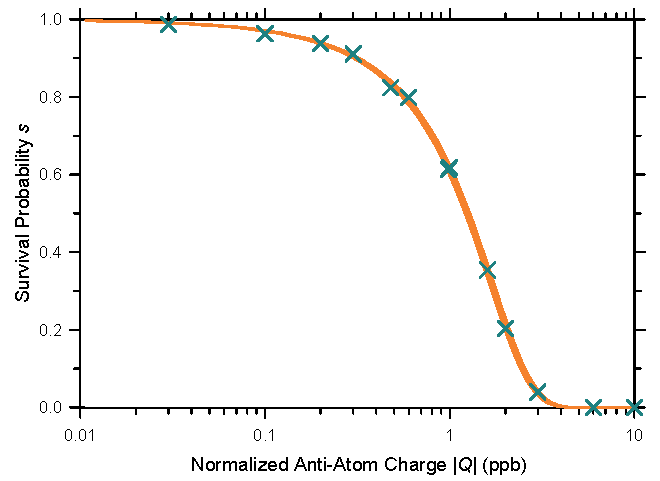 20
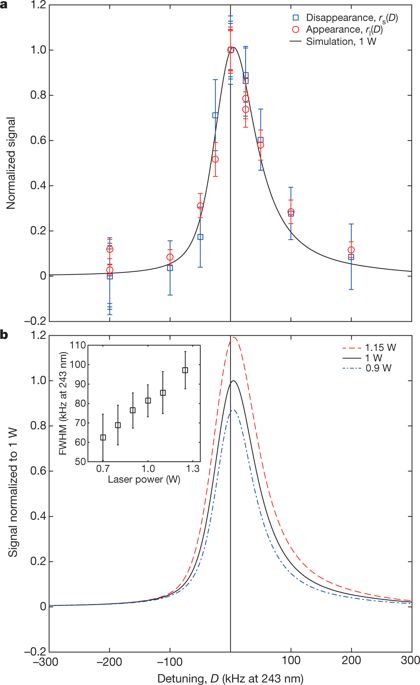 1s to 2s Transition in Antihydrogen
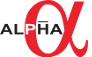 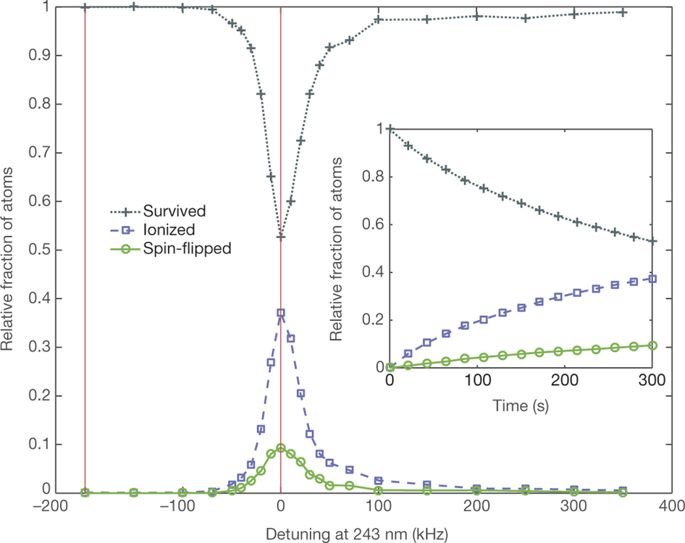 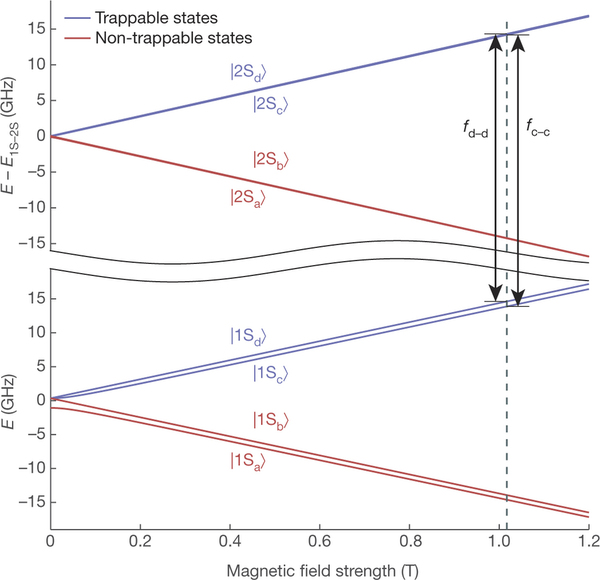 4 parts in 10^10
21
Hyperfine Structure in Antihydrogen
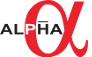 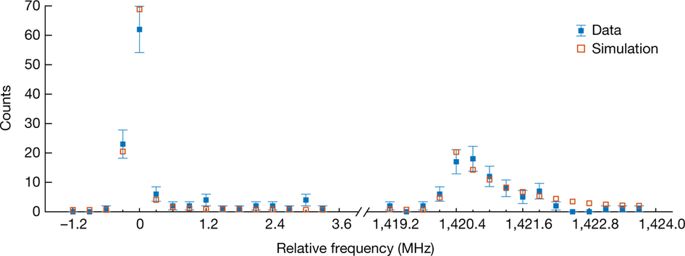 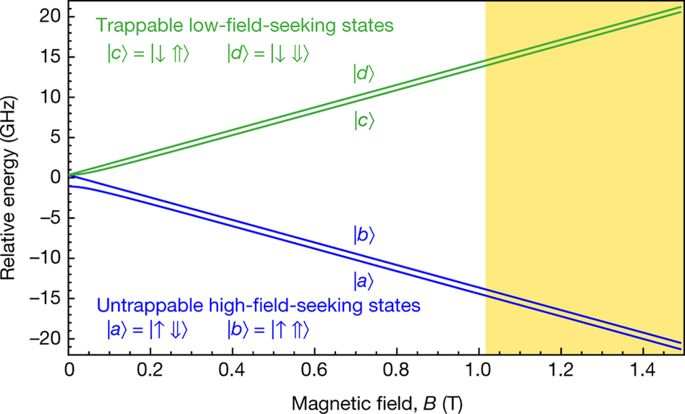 4 parts in 10^4
22
Lyman-Alpha Transition in Antihydrogen
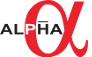 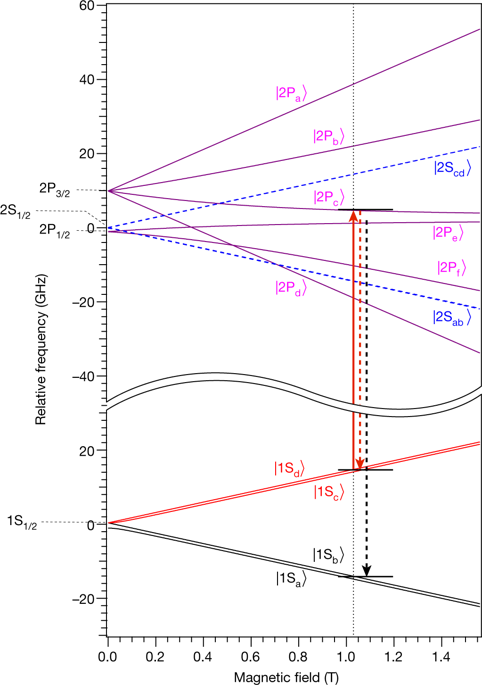 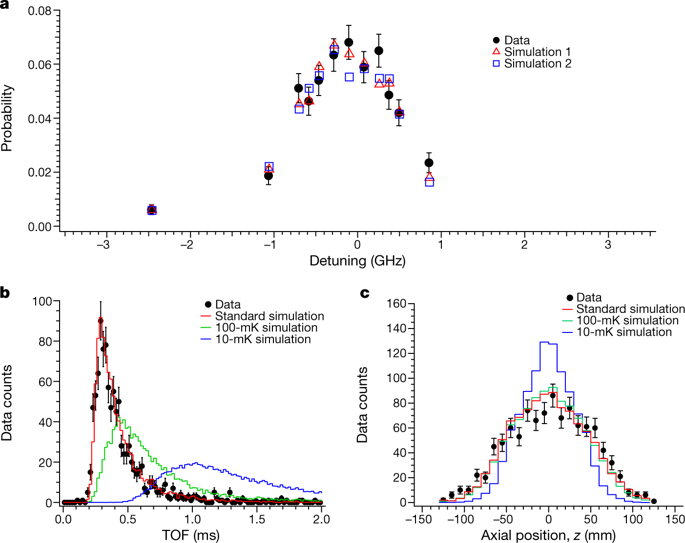 23
Future Improvements – Trapping Rate
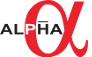 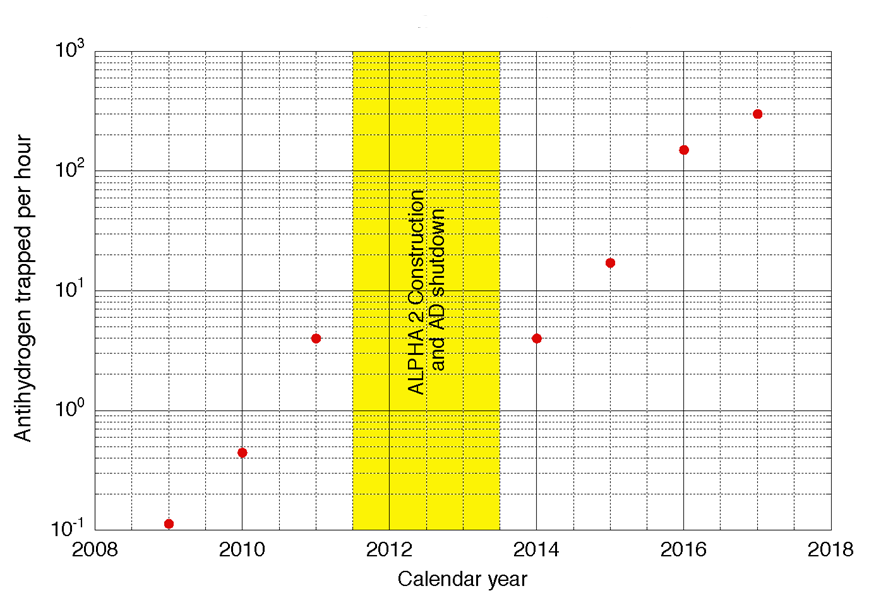 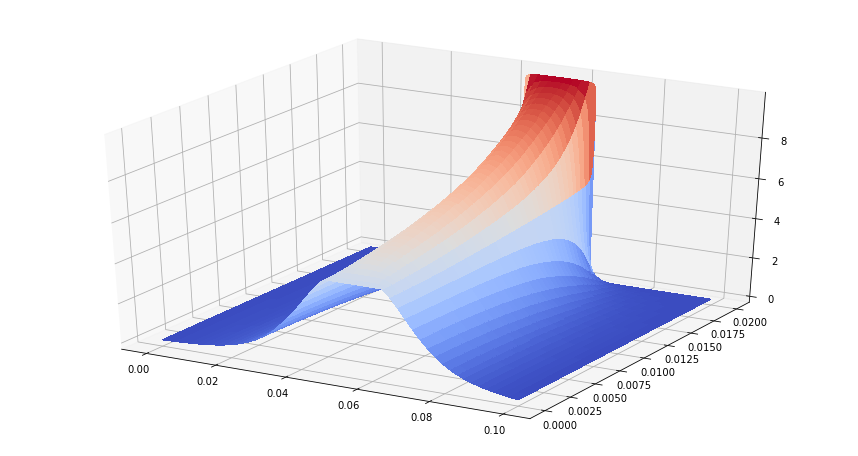 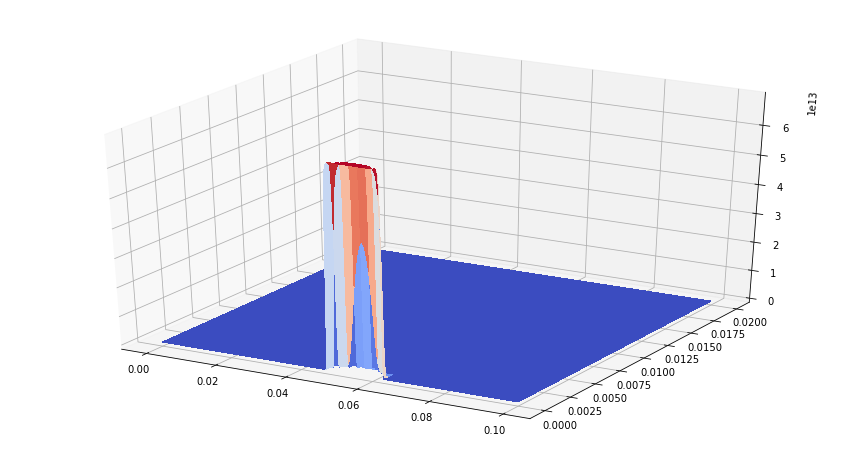 24
WEP
The Weak Equivalence Principle states that the gravitational and inertial masses are equal
The inertial masses of antimatter particles have already been tested by BASE
The gravitational force on antimatter has not yet been tested
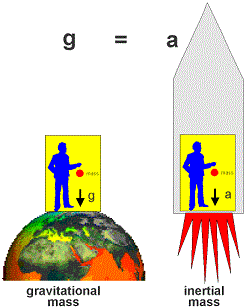 25
Up Versus Down Gravity Measurement
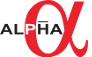 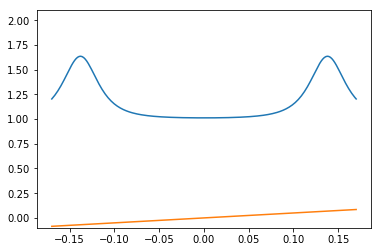 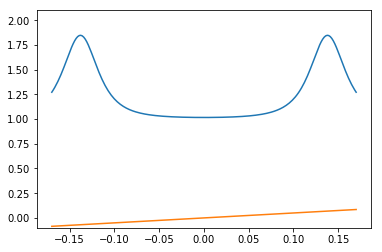 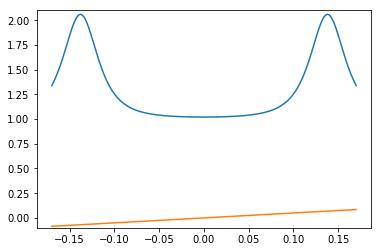 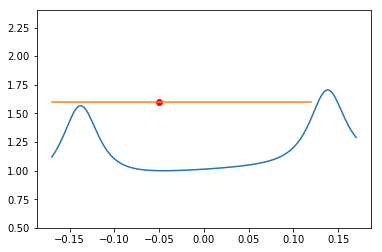 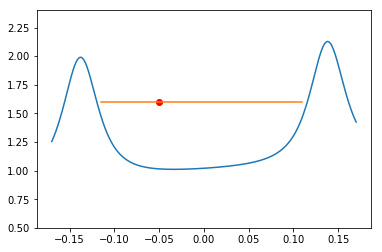 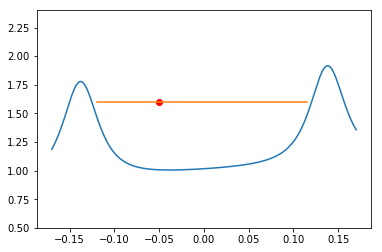 26
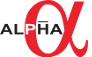 Precision Gravity Measurement
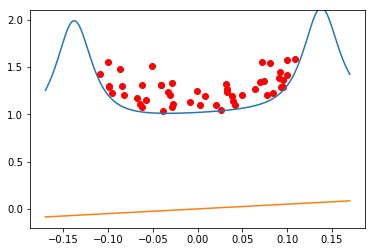 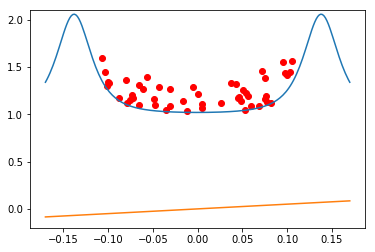 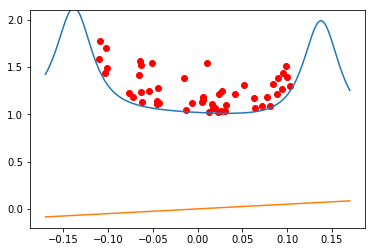 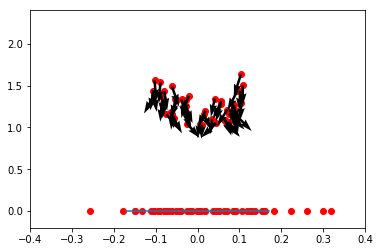 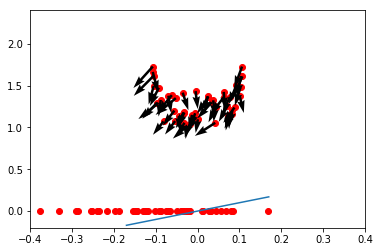 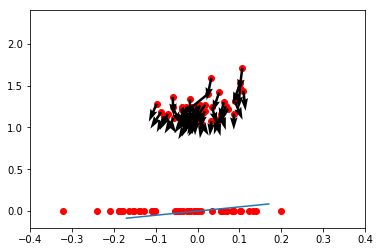 27
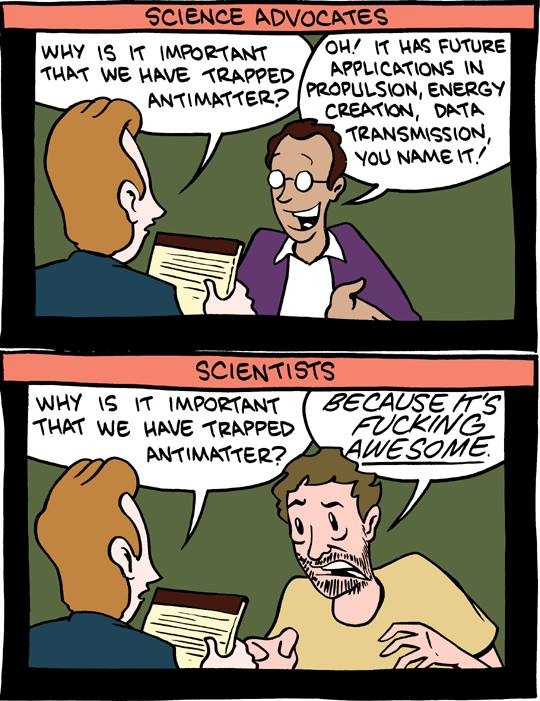 Testing
CPT
And
WEP
Source: SMBC
28